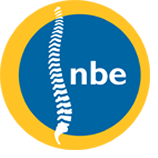 Reducing Manual Handling Risks in the Operating Theatre
Angela Bennett
Sue Harrington
Nicky Sharpe
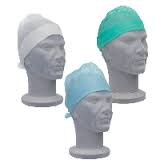 How does this make you feel?
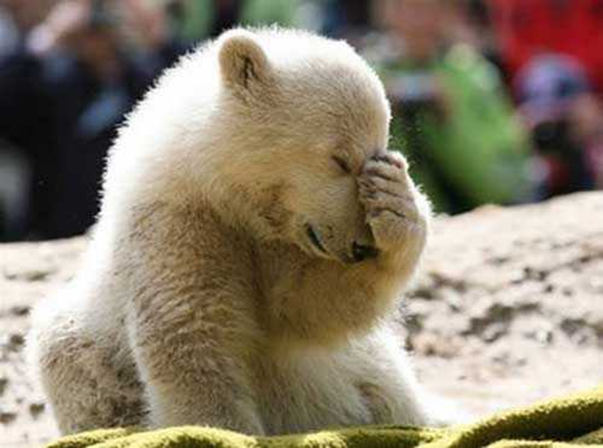 Differences
Policy
Risk assessments
Equipment
Environment 
Unconscious patient
Task / postures
Number of people
Hierarchy
Consequences





?
?
?

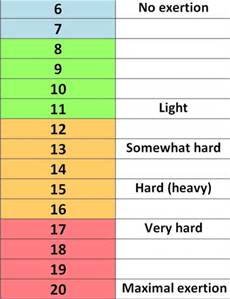 Borg RPE 1985
Retractor Holding
Staff Perception
Retractors
Patient transfer – bed / trolley
Moving beds / trolleys
Prone positioning
Instrument  handling
Supporting legs
Supporting arms / head
Endoscopy
Cameras
Cannulation
Dressing / POP
Lithotomy
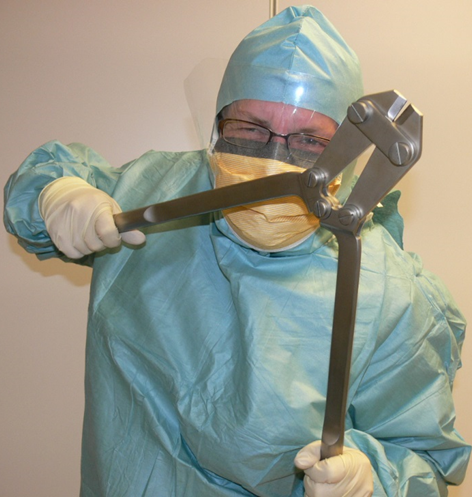 NBE Theatre Special Interest Group Survey 2004
Practical
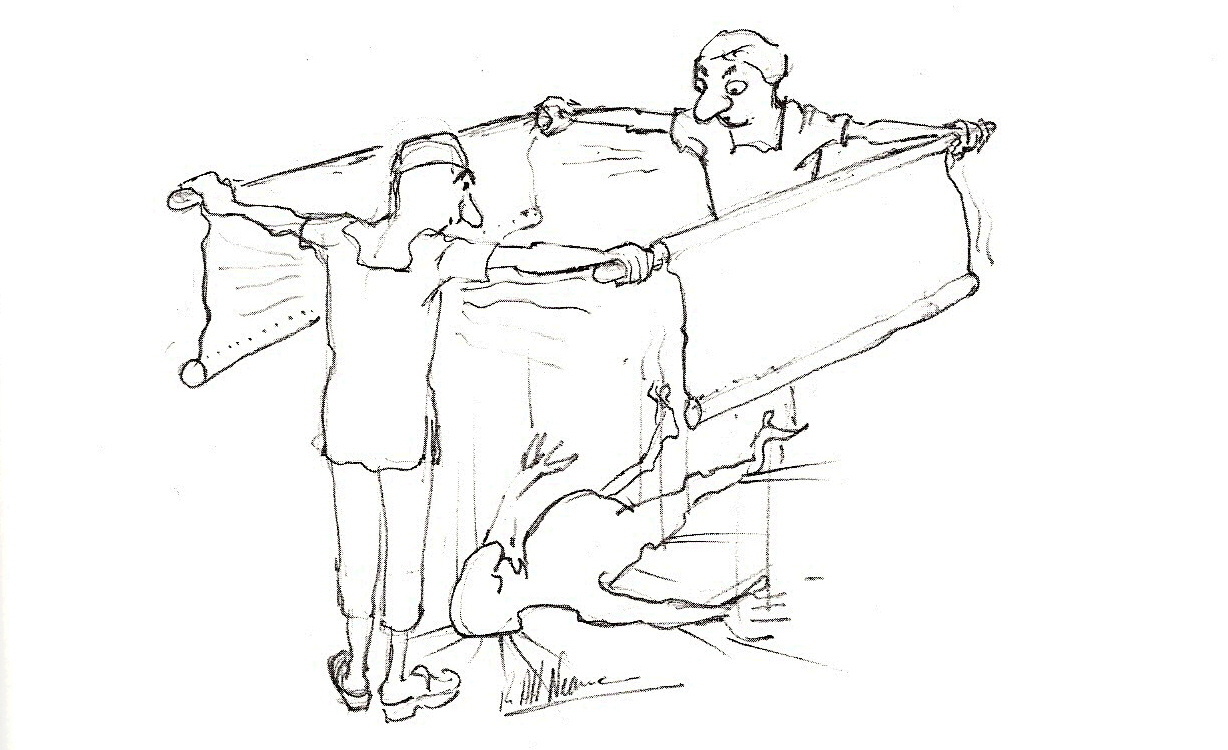 Key Learning Points
Key Learning Points
Change?
Key stakeholders
Easy wins
Nudge
£’s
Evidence base
Patient Care
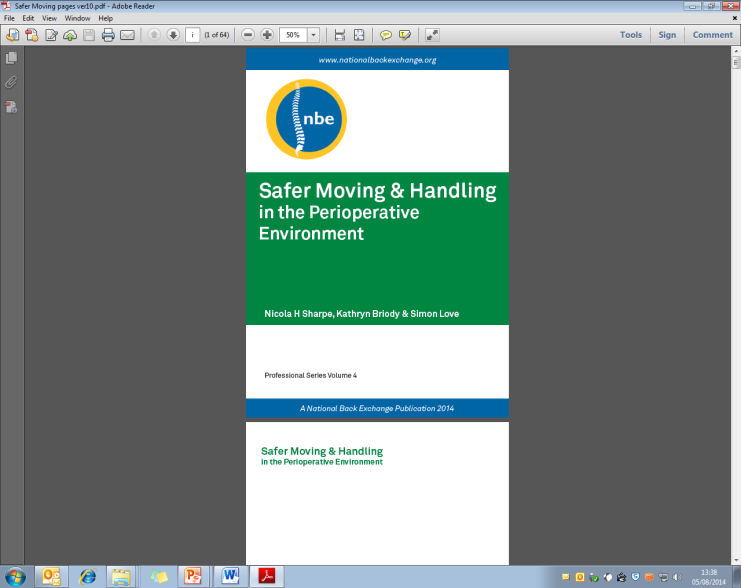 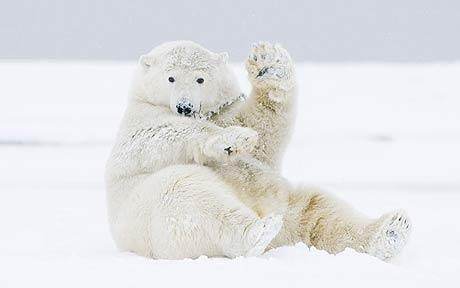